Inclusive Tourism Design: Toolkit for Managers
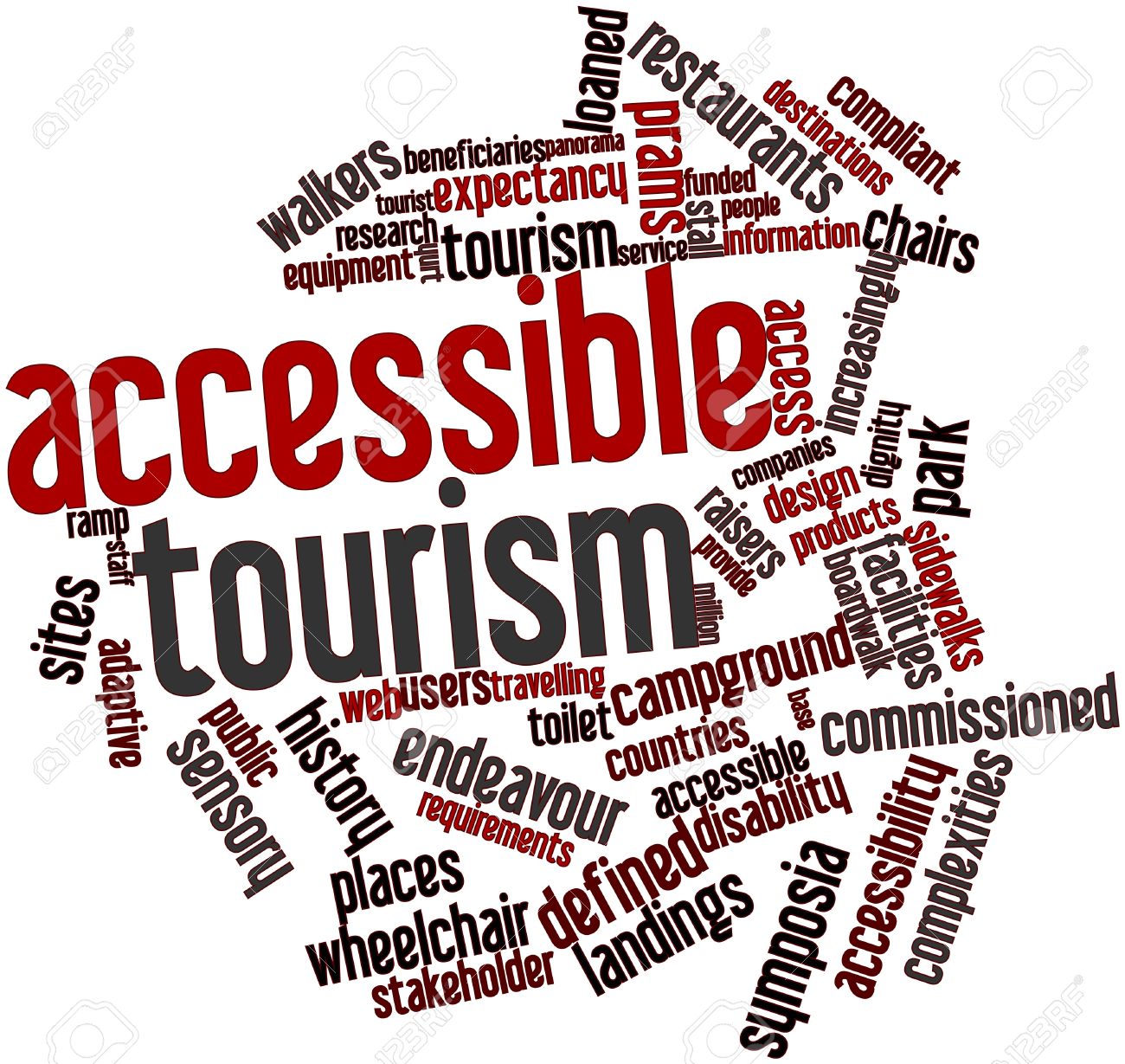 Universal Design and Inclusive Design
Sustainability
Application to Tourism
Application to Tourism businesses
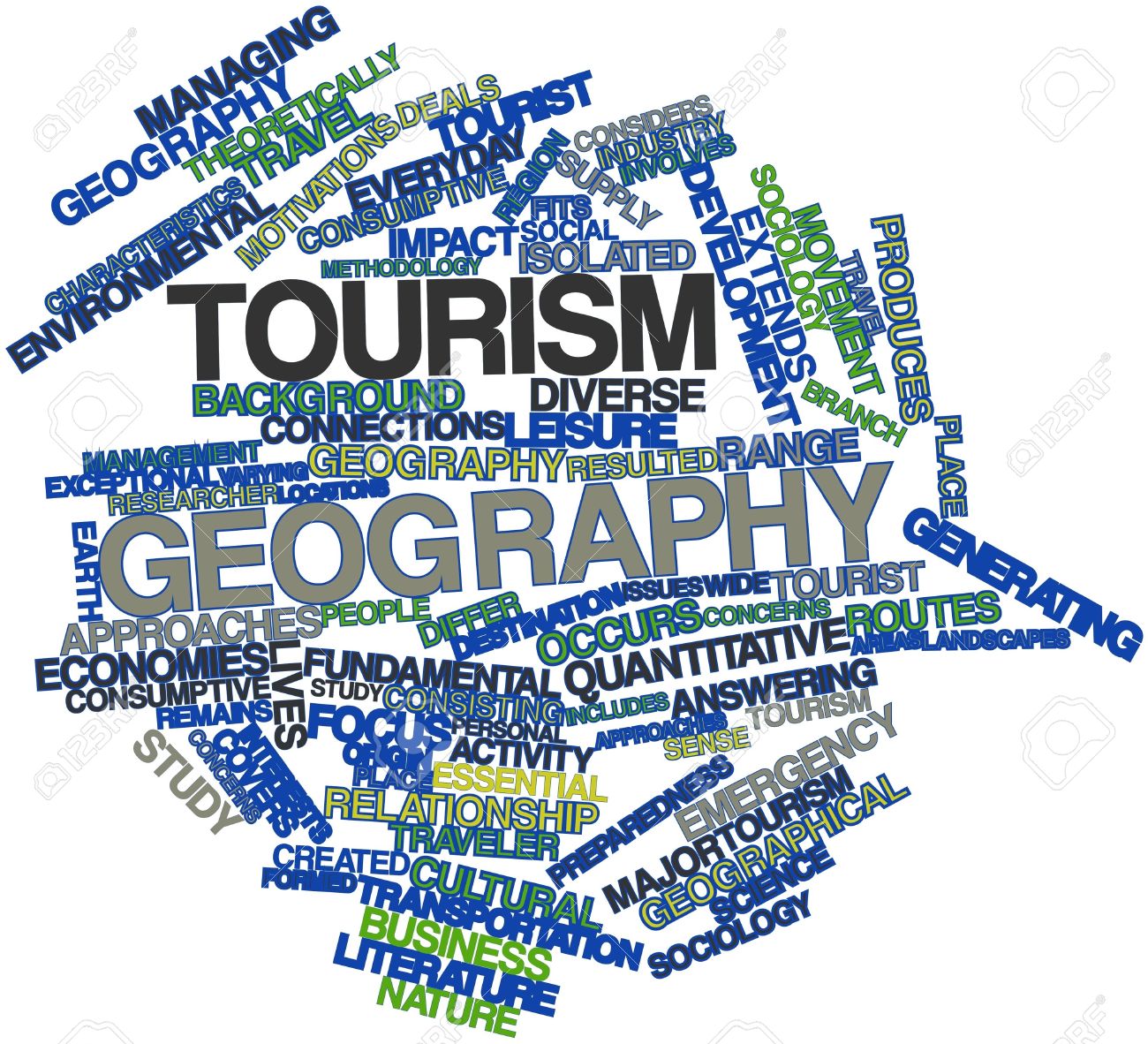 Agenda:
Background
My research idea
Group-based discussions
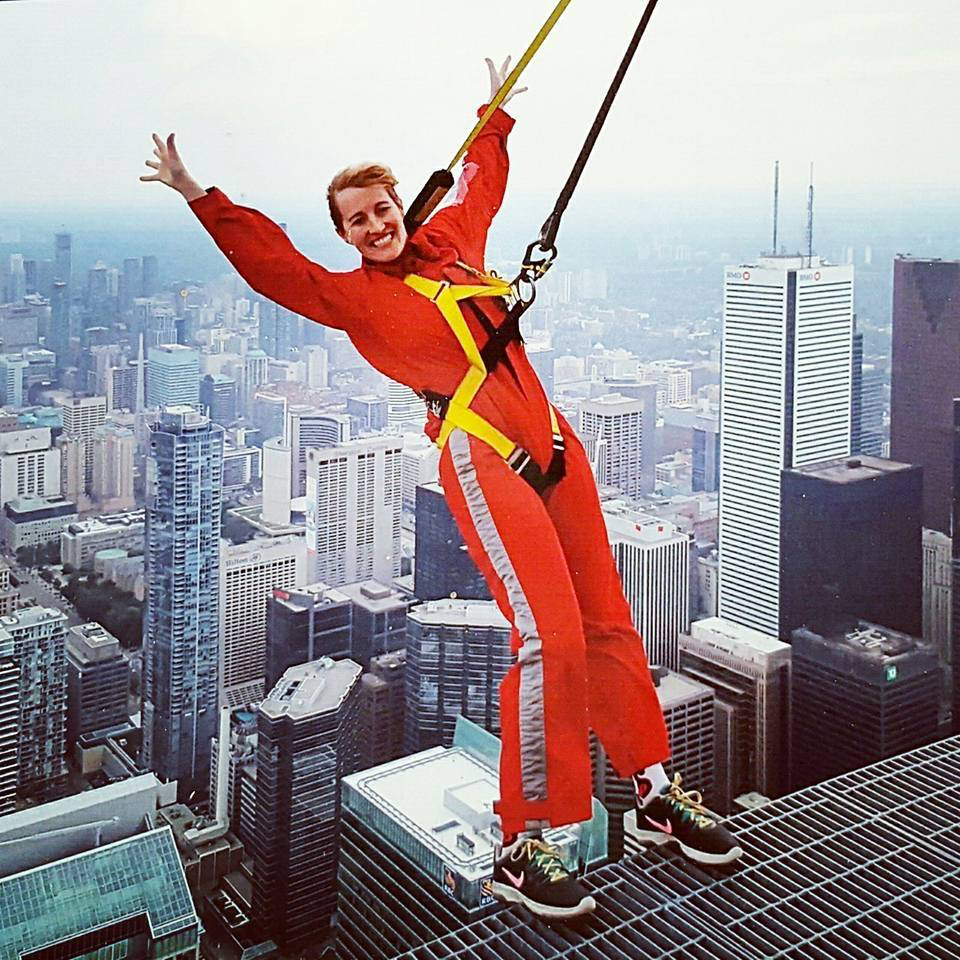 Introduction
My Background
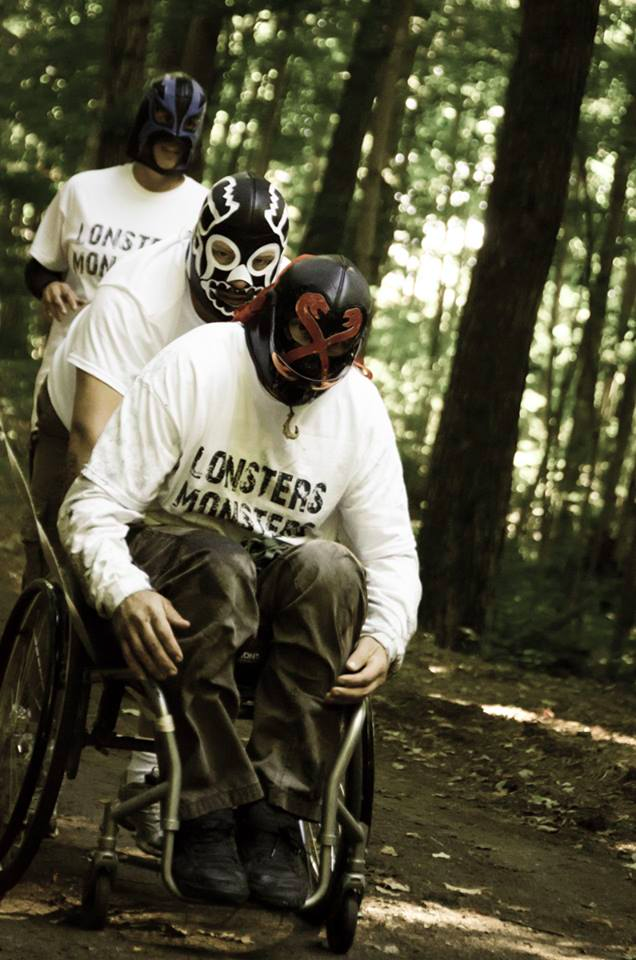 Wildcat Adventure Race
https://www.youtube.com/watch?v=0Rrb9_GPZtQ

An opportunity in sport to break down barriers between people with disabilities and able bodied people
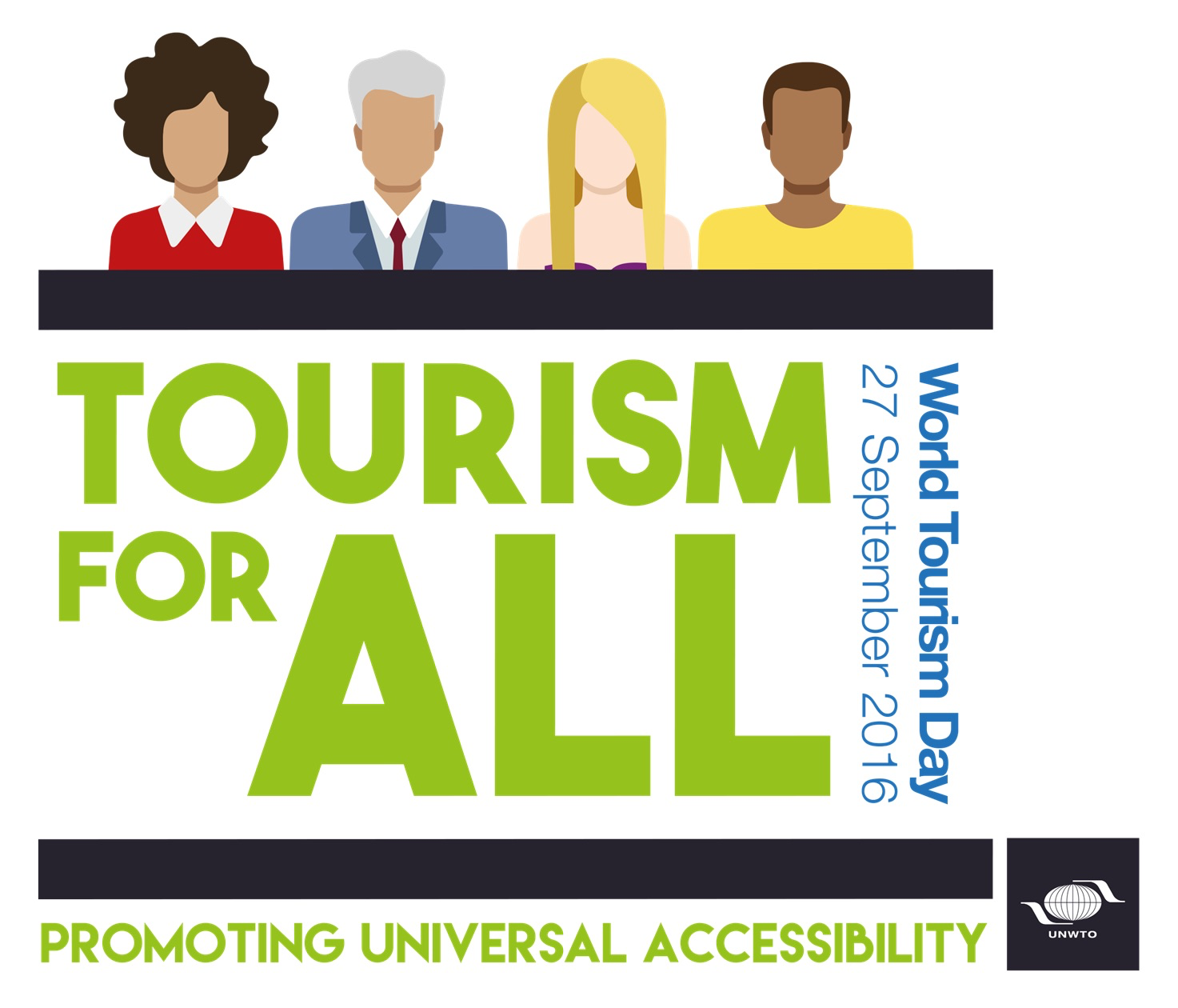 Research Question
How might universal and inclusive design be used together to develop design principles for training resources for managers that can result in accessible and adventurous tourism experiences?
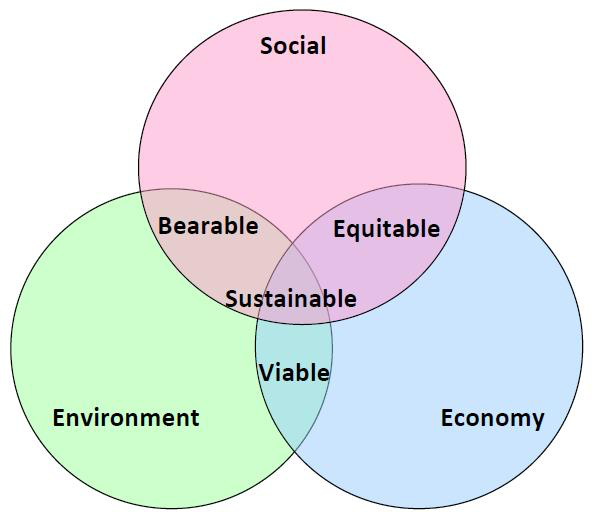 Objectives
Identify whether these design principles are feasbile
Benefits and Barriers from on the ground experience
Recommendations for the future
Why inclusive tourism? Why Asia?
Human right to participate in tourism and sport on an equal basis (Disability Rights Promotion International, 2015)
Tourism for all: Promoting Universal Accessibility (United Nations Tourism Organization, 2016)
One of the fastest growing tourism industries
New accessible adventures outside of the west
Contextual situation in Nepal and Thailand
Thailand: (Chang Mai)
https://www.youtube.com/watch?v=ZaGk-NMWa58
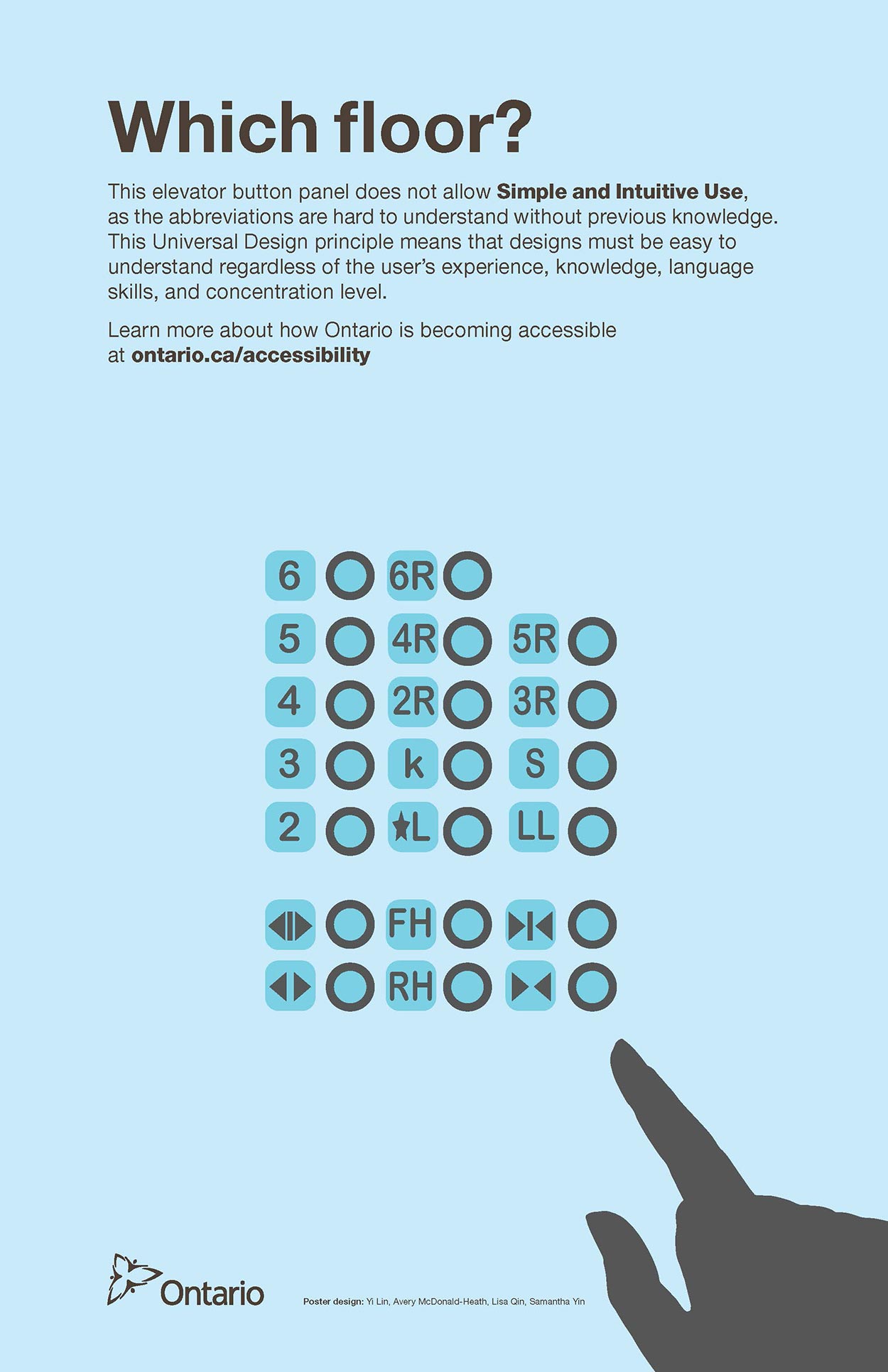 Universal Design
An environment usable to all people to the greatest extent possible (Mace, 1997)
Greater safety 
Increased Comfort
OCAD, 2016
7 Principles to Universal Design
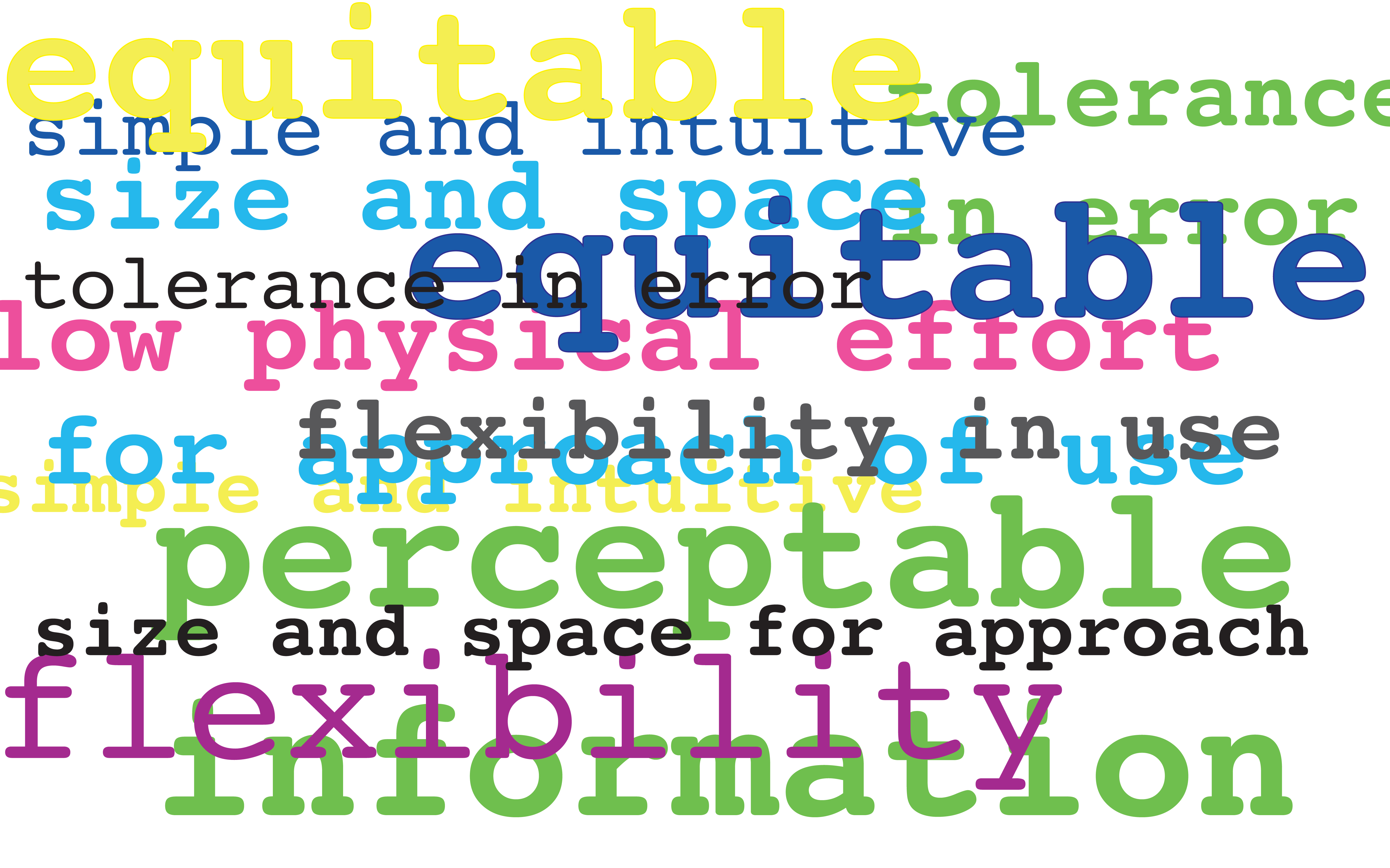 1. Equitable Use
2. Flexibility in Design
3. Simple and Intuitive Use
4. Perceptible Information
5. Tolerance for Error
6. Low Physical Effort
7. Size and Space for Approach and Use
Equitable Use
Flexibility in Design
Simple and Intuitive Use
Perceptible Information
Zero Tolerance for Error at the Fault of the Company
Varying Physical Activity
Size and Maintenance of the Space
Inclusive Design in Tourism
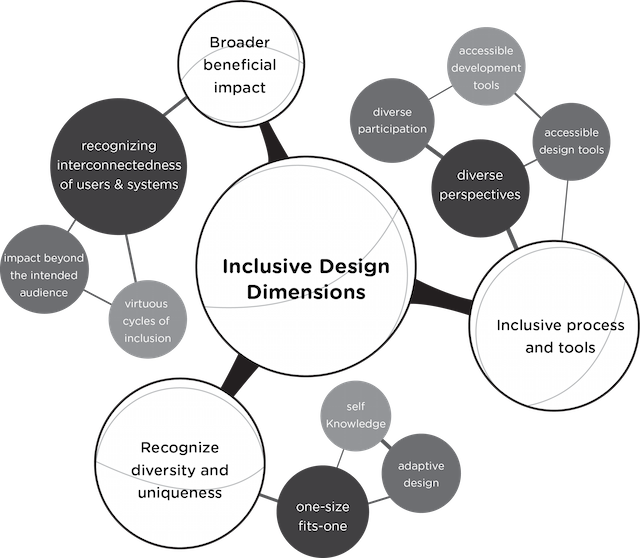 Inclusive Design Research Centre 2016:

-one size fits one
-tailored and customized tours
-digital realm
-impact beyond intended audience
-diverse perspectives


Insights!
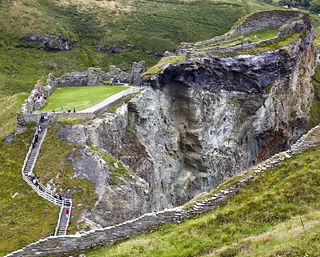 Tintagel Castle (example of sustainability challenges)
Do you think the tourist with a disability can supplement this experience through going to the visitor centre?
Universal Design: Application to Sustainable Tourism
Conservation vs. Social Inclusion
Degradation of traditional aesthetics before disability legislation
Different entry access points eliminated
Physical, Sensory and Communication access
Sensitive installation of accessible amenities
Provisions to make buildings accessible and usable
Information Communication Technology Systems:
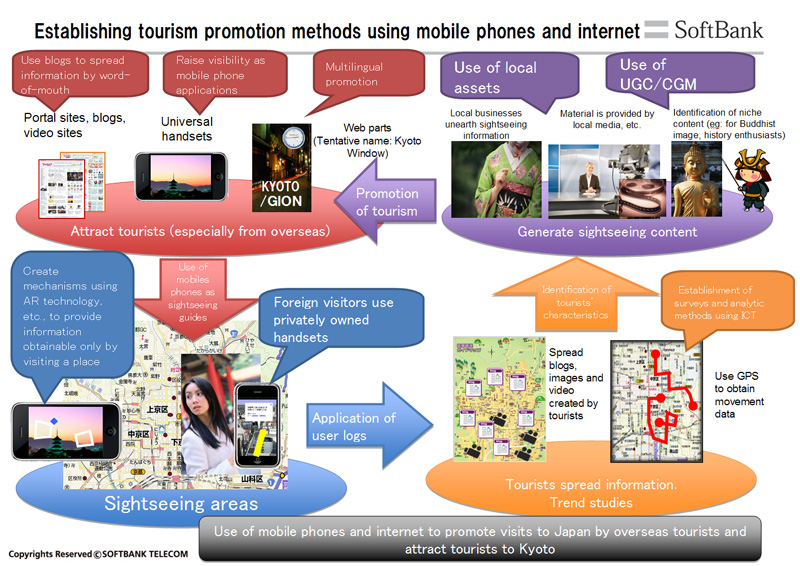 How do you think they can play a positive role in the tourism industry in all stages of the process? 
Pre trip
Safety/Waiver Experience
Actual Experience
Post Trip
Sustainability Lens
Social and Equitalble
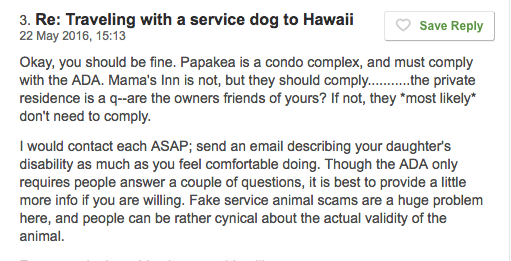 “It is too organized as a team and you are immmeditately identifed  as a blind person.  We may as well have put a sign up”
Online Booking Issues
Enhancing the Tourist Experience
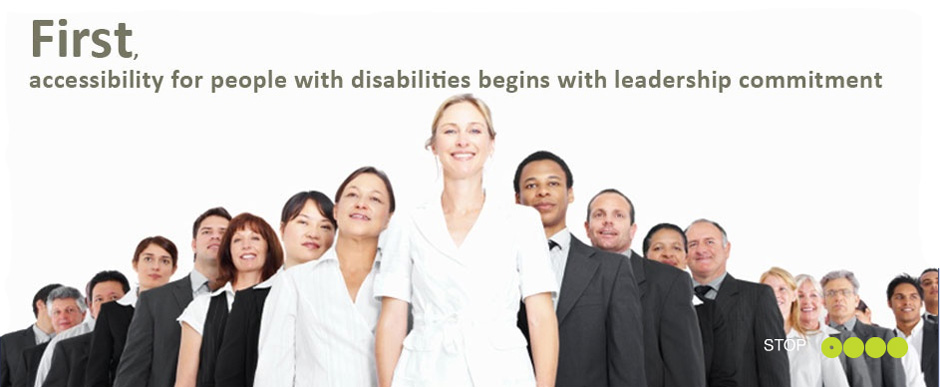 Staff training for everybody
Experience with specialized equipment prior
Meetings about any safety or satisfaction issues that arise
If you don’t know, ask
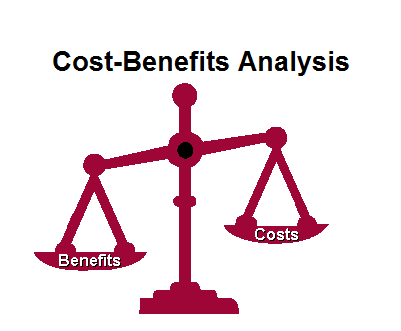 Economic Costs
Start-up costs
Less tours in a day
Support staff required
If a discount is offered for people with a disability, if people start to take advantage
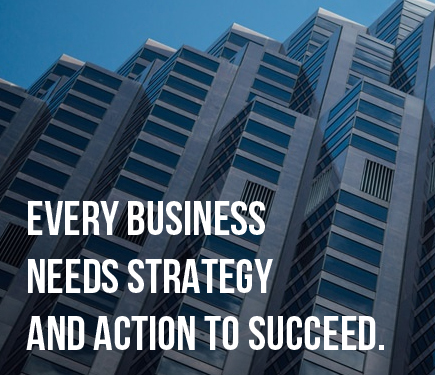 Economic Benefits
Viable
Strong business strategy
Competitive advantage
Baby-boomer market
Long-term economic gain can outweigh start-up costs
Environmental critique
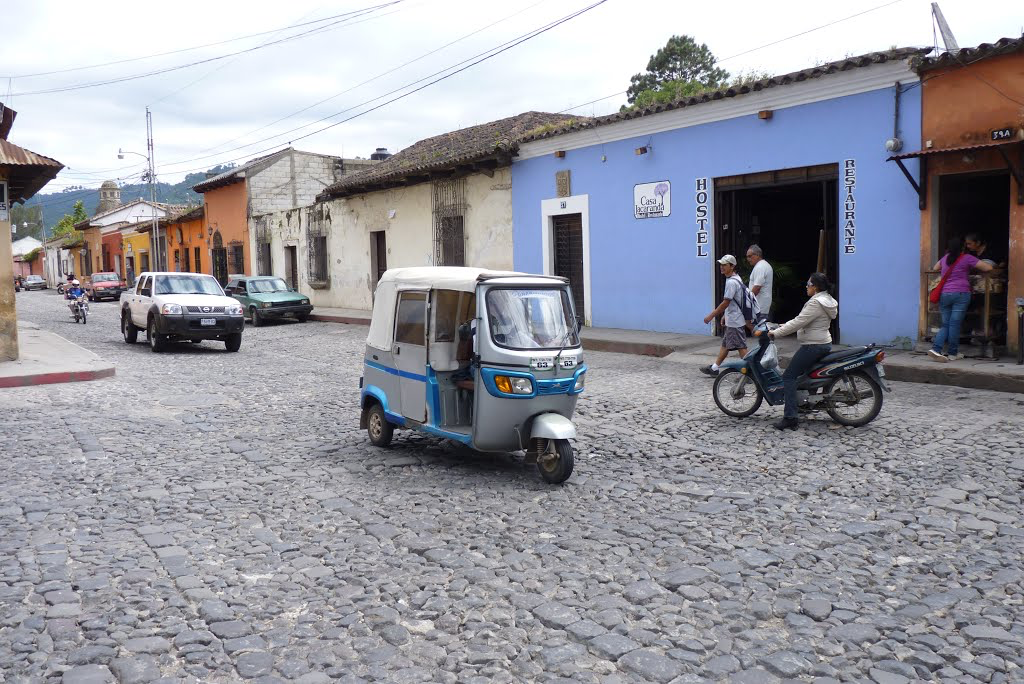 Emergency and safety plans for people with disabilities
Accessibility in old towns, neo-colonial cities, heritage sites
Transportation services to a destination
Entire destination experiences
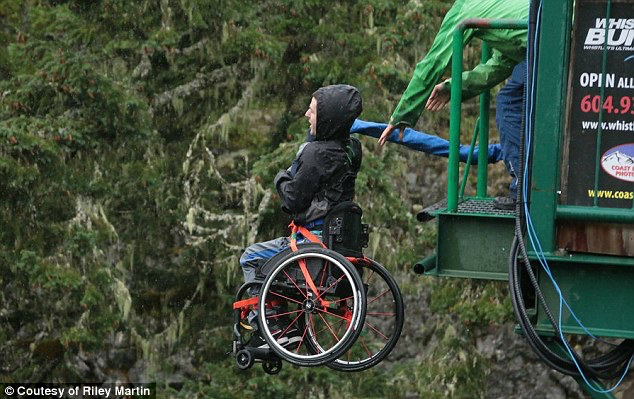 Best Practice in Environmental design in Tourism
Not just the final service but the entire experience: airport transfers, hotel rooms, accessible vehicles, restaurants, adapted toilets and professional staff
Coordination and partnerships between leaders in the industry
Bearable (carrying capacity)
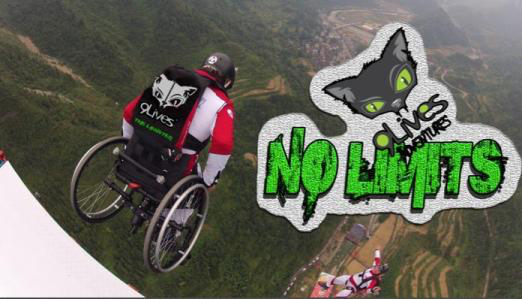 At your own Risk
https://www.youtube.com/watch?v=vseXEMoOMBc
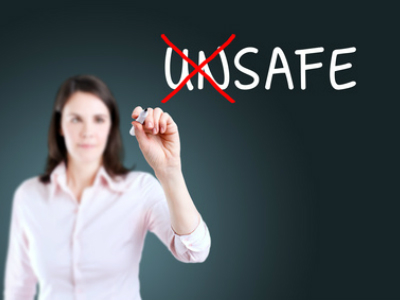 Risk
Personal Choice
Tendency to overprotect
The ‘what if’ mentality
Don’t judge a book by it’s cover or it’s title
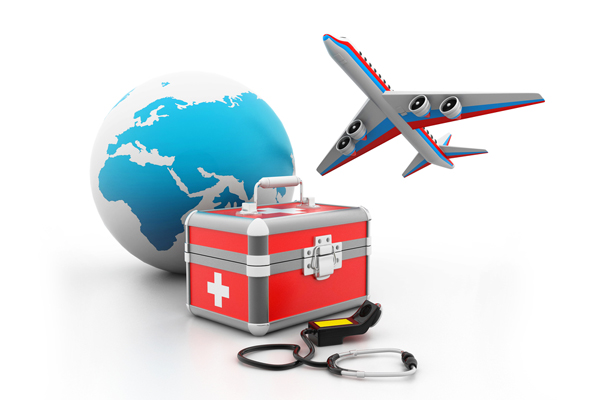 HealthCare in Other countries
Emergency Scenarios
Helicopter access
Insurance policies
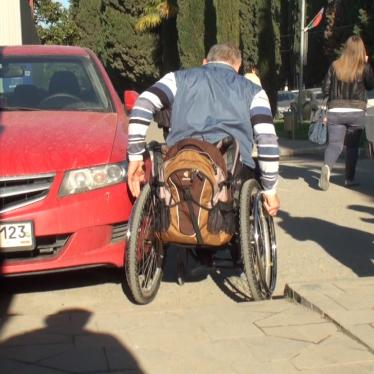 Question
Can you provide the group with an example of a time you witnessed an accessibility issue in tourism or at a destination?
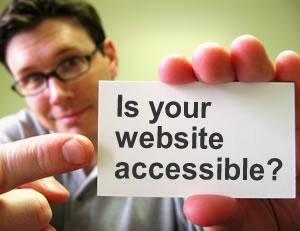 Management Toolkit: Graphic Design
How do you think tourism businesses can promote accessibility using graphic and communication design? 
Website
Travel retail and wholesale sites
https://www.go-nepal.com/destination/nepal.html
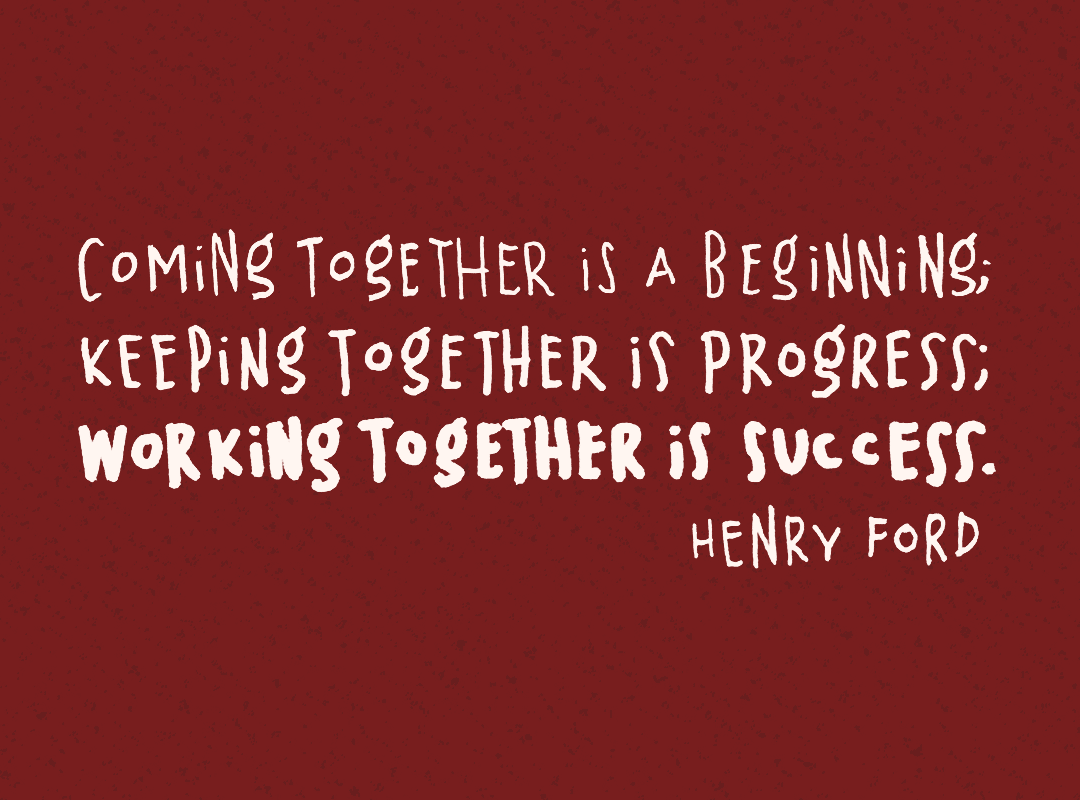 Management Toolkit: Whole Destination Experience
Building partnerships and a community
Building international partnerships
Japan:
https://www.youtube.com/watch?v=xycecbwpIzE
Education
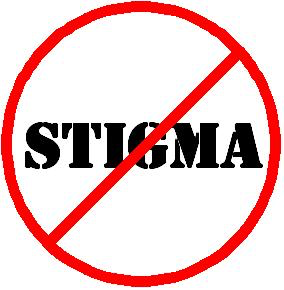 Management Toolkit: Barriers
How do you tackle equity in countries where there is still a stigma surrounding disability?
Limitations
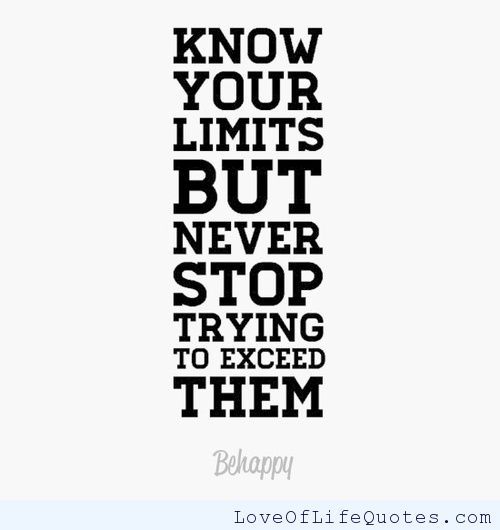 Reliance on secondary sources vs. first hand experience with a mobility device
Some of the experiences mentioned are for people who have the disposable income to participate
New topic area
Part of the adventure, is that it isn’t always 100% predictable
Recommendations for the future
1. Half to Full day Sensitivity Training Workshop by people with disabilities
2. Discount if part of tour/service is disabling
3. Support worker can join for free
4. Service from start to finish (+ receiving feedback)
5. People with disabilities in all stages of planning and in the workplace
6. Complaint resolution- freebie and notify all staff to avoid future problems
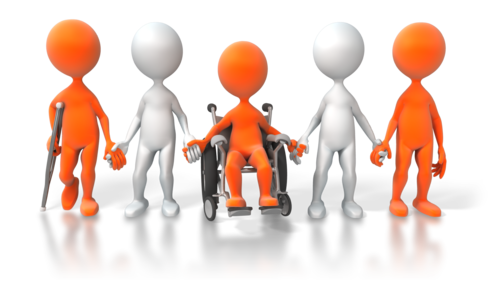 Conclusion
Tourism processes are complex!
To better understand the intricate interaction between conservation and inclusion as well as sustainability
To better understand tourist, company and all stakeholder needs within the tourism industry
Attitudinal shift is needed to dismantle stereotypes
Shift towards universal design and inclusive design
References
Ed Roberts Campus. (2016). Building Independence from the Ground Up. Retrieved from http://www.edrobertscampus.org
Eichhorn, V., & Buhalis, D. (2011). Accessibility: A key objective for the tourism industry. Accessible tourism: Concepts and issues, 46-61.
Mace, R. (1997). Universal Design  A review of Universal Design conducted by John Paul Harris,  coordinator for  Wyoming  AIM Clearinghouse, Wyoming Institute for Disabilities (WIND) (Review) (p. 5). North Carolina: Wyoming Institute for Disabilities.
OCAD University. (2016). Universal design | OCAD UNIVERSITY. Retrieved November 2, 2016, from http://www2.ocadu.ca/feature/12517/universal-design
Ostroff, E. (2011). Universal design: an evolving paradigm. McGraw-Hill. 
Pearn, M., Buhalis, D., & Darcy, S. (2011). Accessible Tourism: Concepts and Issues. Channel View Publications. Retrieved from https://books-google-ca.ezproxy.library.yorku.ca/books/about/Accessible_Tourism_Concepts_and_Issues.html?id=B-SeyjdevpwC
Ray, N. M., & Ryder, M. E. (2003). “Ebilities” tourism: an exploratory discussion of the travel needs and motivations of the mobility-disabled1. Tourism Management, 24(1), 57–72. https://doi.org/10.1016/S0261-5177(02)00037-7
Song Ee Kim, & Xinran Y. Lehto. (2012). The voice of tourists with mobility disabilities: insights from online customer complaint websites. International Journal of Contemporary Hospitality Management, 24(3), 451–476. https://doi.org/10.1108/09596111211217905
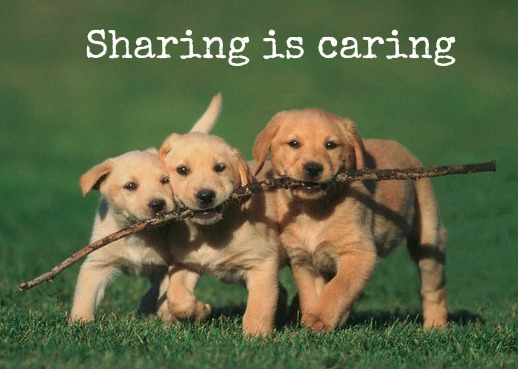 Group Feedback
If you have any suggestions or constructive criticism for my research, I am open to it 
Future participation opportunity